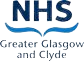 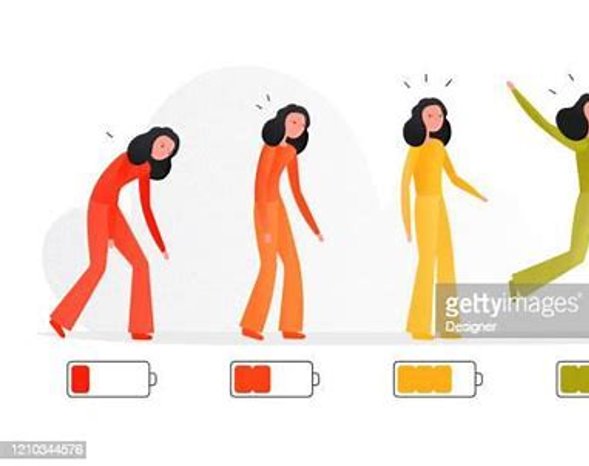 FATIGUE
[Speaker Notes: Hello everyone and welcome along to today's session focused upon Fatigue.]
SESSION AIMS
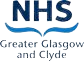 Define fatigue and examine some of the possible causes.

Discuss the symptoms and impact of fatigue.

Explore the importance of baseline assessment and use of fatigue diaries. 

Introduce energy conservation strategies.
[Speaker Notes: Within today's session we hope to achieve the following:  Read slide content.]
The energy we need to live is ATP - Adenosine Triphosphate
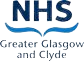 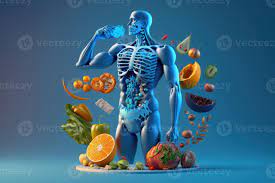 [Speaker Notes: Before we look at fatigue, it is important to understand the energy we rely for all aspects of life. Energy is a critical requirement for the body and we cant survive without it; even during sleep we use a huge amount of energy. Every cell in our body runs on something called ATP (adenosine triphosphate).  This energy is delivered to our body through the foods we eat and liquids we drink. 
 
The stored chemical energy within food is broken down into smaller parts and our body absorbs them to use them as fuel.  

We can think of this in same way as a car  - we put petrol into the car, there is a reaction and which allows the car to move. If there is no fuel then the car does not move.   

It is thought that fatigue occurs when ATP production is reduced or disturbed but the process is complex.]
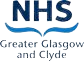 How do we use our energy?
There are 4 key types of energy use, these are -

PHYSICAL – movement, sitting, standing, dancing etc. 
SOCIAL -  spending time with others, building relationships, reading social cues.
EMOTIONAL – our feelings
THINKING – focus, understanding, memory, planning and problem solving.
[Speaker Notes: Hello everyone and welcome along to today's session focused upon Fatigue.]
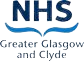 Let's consider a normal morning?
"This morning,  I switched off my alarm, got out of bed and made myself some breakfast.  I really like the coffee from my new coffee machine, it cheers me up. 
 I was chatting with my daughter about her college course and then had a shower.  She is struggling with some friends; I am really worried about her."
** We are often not aware of the amount and type of energy we are using. **
EMOTIONAL
PHYSICAL
THINKING
SOCIAL
[Speaker Notes: Hello everyone and welcome along to today's session focused upon Fatigue.]
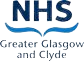 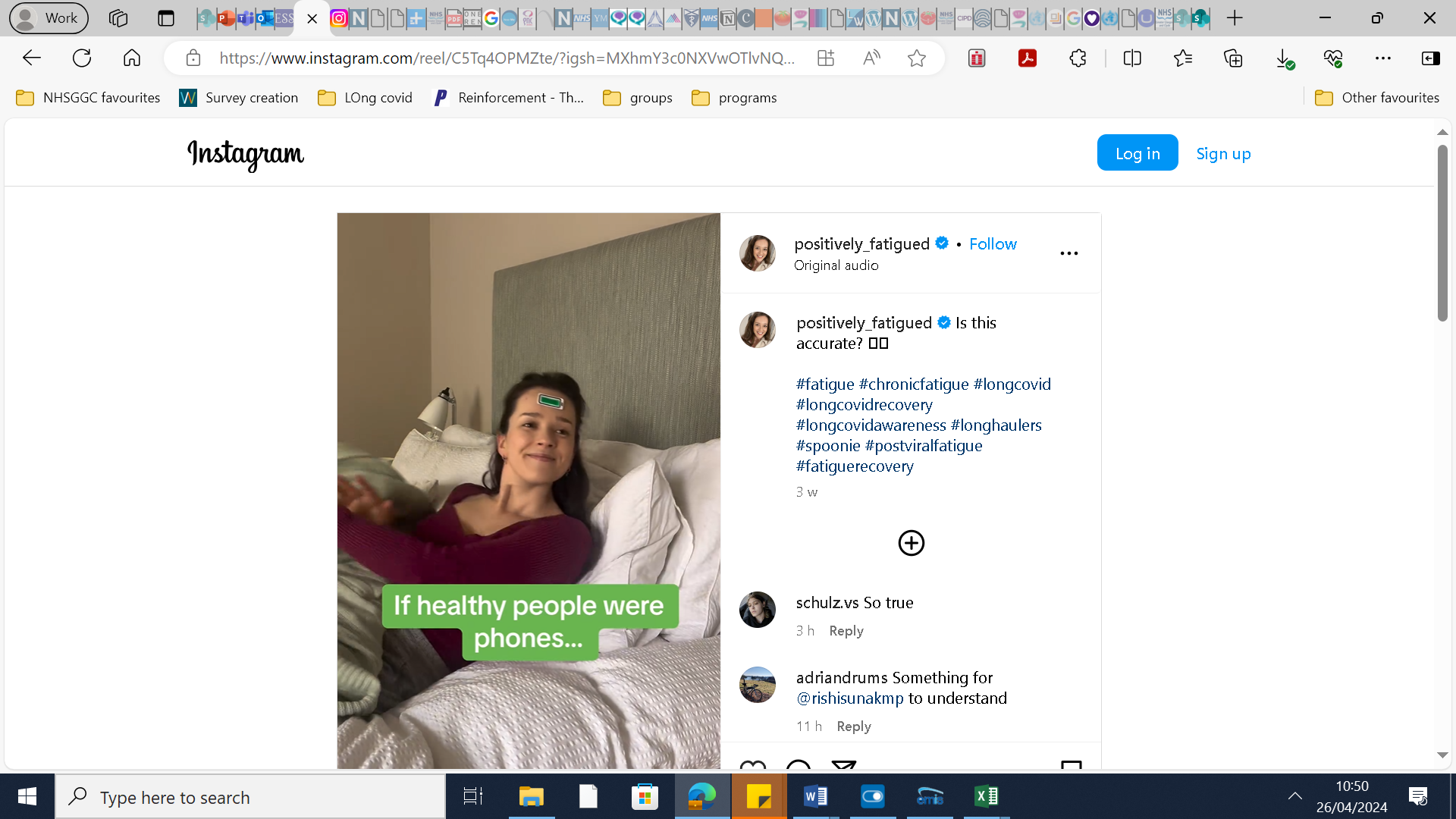 Lexi | Is this accurate? 🪫🪫 #fatigue #chronicfatigue #longcovid #longcovidrecovery #longcovidawareness #longhaulers #spoonie #postviralfatigue… | Instagram
[Speaker Notes: Before we look at a formal definition of fatigue we are interested to hear what fatigue feels like to you.  In a second a word cloud will appear.

Using as many words as you want,  please input what fatigue feels like to you? 
2. Once everyone has answered a word cloud will appear describing how fatigue feels to everyone in this group. 

An unpleasant physical, cognitive and emotional symptom described as a tiredness not relieved by common strategies that restore energy. It varies in duration and intensity and reduces the ability to perform usual daily activities [Galland-Decker, 2019].

There is no universal definition but here are 2 definitions that may resonate.
Unique to the individual
Mental, physical and cognitive 
Not relieved by rest.]
Fatigue
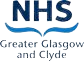 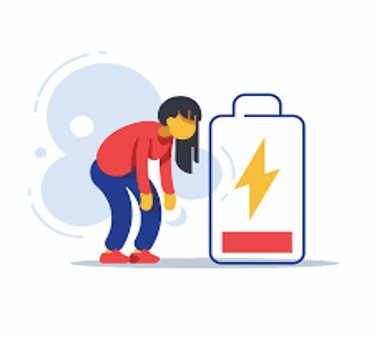 Extreme and persistent tiredness, weakness, or exhaustion of mental and/or physical origin that is not relieved by rest.
 [Dittner, 2004]
[Speaker Notes: Before we look at a formal definition of fatigue we are interested to hear what fatigue feels like to you.  In a second a word cloud will appear.

Using as many words as you want,  please input what fatigue feels like to you? 
2. Once everyone has answered a word cloud will appear describing how fatigue feels to everyone in this group. 

An unpleasant physical, cognitive and emotional symptom described as a tiredness not relieved by common strategies that restore energy. It varies in duration and intensity and reduces the ability to perform usual daily activities [Galland-Decker, 2019].

There is no universal definition but here are 2 definitions that may resonate.
Unique to the individual
Mental, physical and cognitive 
Not relieved by rest.]
WHAT CAUSES LONG COVID FATIGUE?
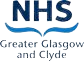 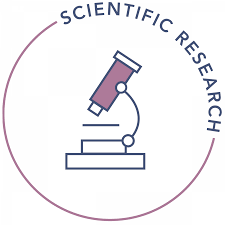 Systemic inflammation
Tissue/cellular damage
Latent virus (puddle)
Breathing patterns
Antibodies
[Speaker Notes: Looking at the research there are a number of possible theories why fatigue is such a significant symptom in the description of long covid, for example: 

Remaining virus. These remnants survive in one or more organs, and it continues to stimulate an immune response. This in turn may result in the immune response damaging tissues and result in chronic inflammation, leading to Long COVID symptoms.

Reactivation of latent viruses. Some viruses can remain in the body in an inactive, or dormant, state. There is evidence that in people with Long COVID, these inactive viruses reactivate, which may cause Long COVID symptoms.

Autoimmune response. According to this theory, the immune system produces antibodies that target and attack a person’s own organs and tissues.

Organ damage. This theory holds that the symptoms of Long COVID are due to damage to organs and/or tissues caused by the body’s immune response to SARS-CoV-2 infection.

Breathing Pattern-if we have dysfunctional breathing pattern, not enabling our body to function at optimal level thus could be a contributing factor to fatigue.]
CONTRIBUTING FACTORS TO FATIGUE
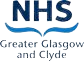 [Speaker Notes: As well as the physiological suggestions of causes of fatigue there are other contributing factors to fatigue and the potential exacerbation of it.
  
Deconditioning – refers to the changes in the body that occur during a period of time when you are not active. The changes happen in the heart, lungs and muscles.  They make you feel tired and weak and decrease your ability to be active.
Breathlessness -  we will look at breathlessness in more detail next week-see Breath session for more information.
Pain - If you have joint pain, you may use body positions that are less painful to your joints. However, these positions can put extra stress on your joints and muscles (require more energy). This can lead to fatigue. Also the physical and emotional energy you use trying to deal with pain can also make you feel fatigued

Fatigue can also be caused/impacted by our emotional states:
Anxiety – can cause a hormonal rush that can leave you feeling drained and tired.  It can lead to muscle tension because the fight or flight response triggers your body to be physically ready to respond at any moment.
Grief – grief is Loss of whatever type. Possible sense of loss of what you feel you may have lost due to long covid.  Grief can trigger a strong stress response in your body.

Hydration- If we are not drinking enough fluids, can lead to dehydration and often one of the first signs of dehydration is fatigue.

Poor Diet- As we spoke about earlier, our energy is produced by the food we put into our bodies, if we are not having enough/the best type of nutritious food, we will not be able to produce the best/most energy to allow us to do all our daily activities.

Illness/Infection- When we are unwell, with acute infection, our body directs our energy stores to fight of illness/infection thus may experience fatigue or exacerbate existing fatigue.]
[Speaker Notes: On the screen here we have shared what are found to be the 10 most commonly described symptoms of fatigue: Name them.....

Invite you to consider if these resonate with you or share either in chat box or if wish to speak any of symptoms you experience.......]
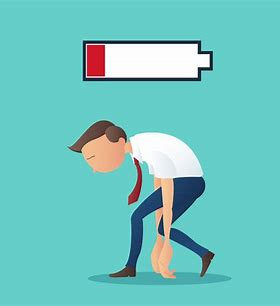 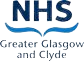 Recognition and Acceptance
[Speaker Notes: Research has suggested that acceptance does help with a persons experience and management of fatigue.]
ACCEPTANCE
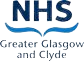 [Speaker Notes: ACT
Acceptance
Commitment
Therapy

Acceptance and commitment therapy (ACT) is a type of psycho therapy which teachesmindfulness skills to help individuals live and behave in ways consistent with personal values while developing psychological flexibility.

It teaches patients to change the way they relate to their negative thoughts and emotions so that these thoughts don't take over.

Sunset mind
Recognise
Look
Celebrate the positives

Hurricaine
Recognise/Observe the issues.
Don't dwell
Assertive- fight for change

Feel the emotion
Take notice and consider what they mean.]
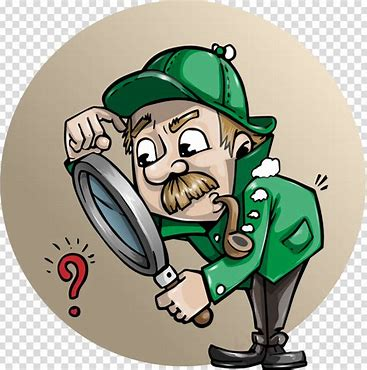 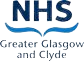 UNDERSTANDING YOUR FATIGUE
[Speaker Notes: To fix the problem, you must understand the issues. 
If we think about our cars again.  How often do we hear a noise and think I must check that.  
Later you notice your warning light is on, are you:
 The person who stops the car and looks at the problem or seeks helps
The person, I must admit like me, who keeps driving.
But, what happens when your car breaks down?
Fatigue is similar. Life can be very busy and we have adapted to the increased expectations at work and home but we still have the same amount of energy.  As a result we often feel tired and possibly run down. How often have you stopped at this point or like many have you pit your head down and pushed through? 
Pushing through can work but only if there is enough energy to sustain this.  What happens if your energy levels are low and keep pushing through?  Fatigue. 
The most important step in managing your fatigue is understanding your fatigue.]
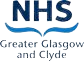 Understanding  Your Energy Envelope
£6
£10
Our body uses our energy to:

Activities of Daily Living 
Walking
Stress
Driving
Teams meetings
Work
Chat with a friend over coffee
Worry
£8
£3
£6
£5
-£5
£0
activity diary
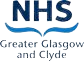 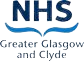 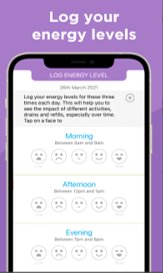 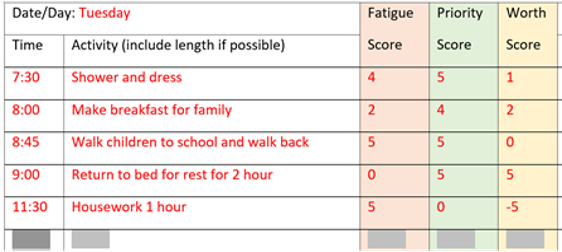 Benefits of Using A fatigue/ activity diary
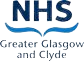 Understanding your routine
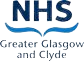 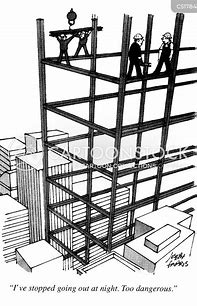 Routine gives our bodies a timetable to work to. 

A routine will also promote comfort, give us access to support and a pattern of meals, activity and sleep

We often rely on well-established routines but check if these work for you now.
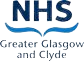 Consider your -
Turbo Jet (boosts)
Energy Vampires
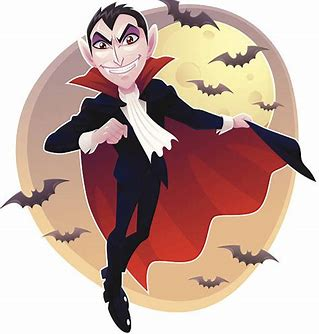 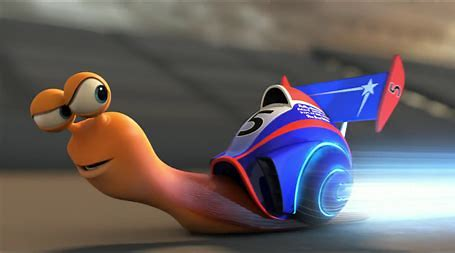 Remember energy vampires and turbo jets (boosters) can be a what / who/ where and a when?
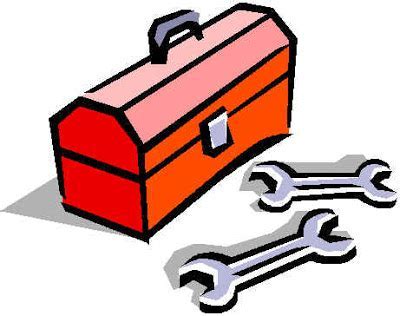 Wellbeing Toolbox- Strategies to improve your fatigue
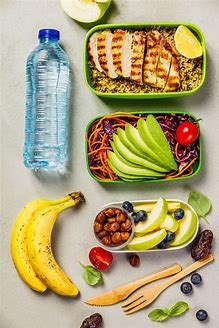 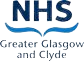 DIET
Try to eat your 5 a day. 
Eat little and often
Try higher carbohydrate
Try to batch cook
Remove caffeine (gradual)
[Speaker Notes: Base your meals on potatoes, bread, rice, pasta or other starchy carbohydrates, as they are a good source of energy. Aim to choose ‘lower GI’ carbohydrates that release energy more slowly 

Milk, cheese and yoghurt are a source of protein and some vitamins. They’re also an important source of calcium, which helps keep bones healthy. If choosing dairy alternatives, ensure you select versions that are fortified with calcium

Aim for at least five portions of a variety of fruit and vegetables each day for vitamins, minerals and fibre 

Choose unsaturated oils and spreads in small amounts

Your Gp may want to check vitamins such as B12 deficiency and folate as these can cause fatigue. 

You may find it helpful to plan your meals in advance, and to batch-cook and freeze meals in individual portions for days when you are lower in energy.
There is a lot of conflicting information about ME/CFS and diet online. There is no scientific evidence 


Myalgic Encephalomyelitis (or Encephalopathy) / Chronic Fatigue Syndrome (ME/CFS) | British Dietetic Association (BDA)]
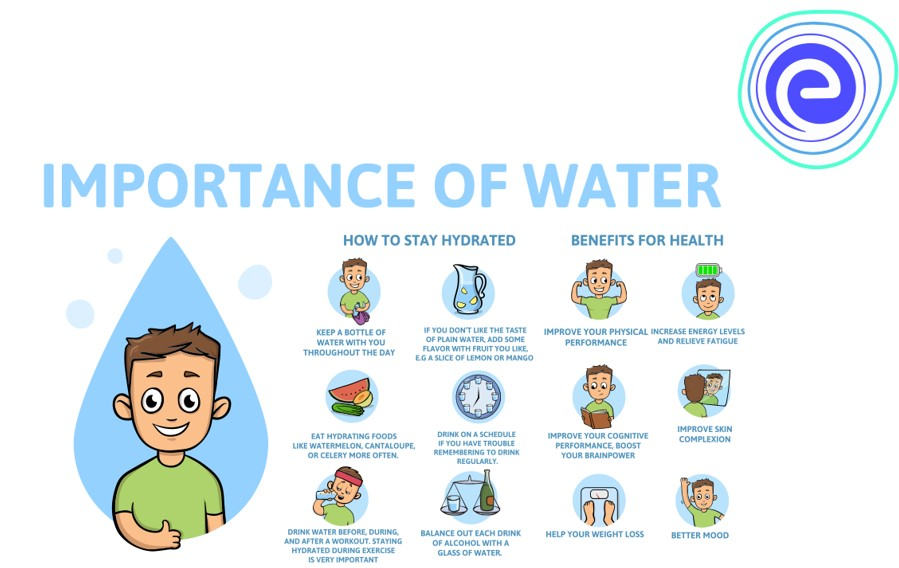 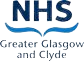 Staying Hydrated
[Speaker Notes: atigue is one of the first signs of dehydration

Water is essential for carrying nutrients to your body's cells and taking away waste product 

Roughly 50% to 60% of your body weight is water, - going to the toilet, breathing and sweat. 
When you are low on fluids, your body may feel tired and weaker than usual.

Ensuring you drink regular throughout the day will help replenish you. 

6-8 glassess of water are enouraged per day. 
Caffeine occurs naturally in coffee, tea, cocoa, and chocolate and is also added to some popular beverages. 

For some people, a cup of coffee or a can of cola is all it takes to get a little energy boost but should be done in moderation

Drink plenty of fluids – water, milk and sugar-free drinks all count. 

Fruit juice and smoothies also count, but limit these to 150ml per day. 

Some people find they are more sensitive to caffeine, so you may find it helpful to reduce tea and coffee, or switch to decaffeinated. 

If caffeine affects your sleep, avoid caffeinated drinks in the late afternoon and evening

Myalgic Encephalomyelitis (or Encephalopathy) / Chronic Fatigue Syndrome (ME/CFS) | British Dietetic Association (BDA)]
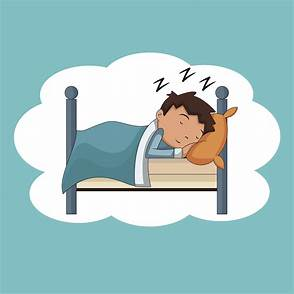 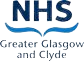 SLEEP (RECOVERY)
Sleep is an essential activity and is needed to support motor and cognitive function. 

Sleeping supports recovery and allows your body to rest. 

Sleeping for long spells can result in poor sleep at night, thus causing further fatigue.

Multiple naps are not recommended .
[Speaker Notes: "That allows your body to restore itself. You're working your muscles when you're awake. When you rest, it allows them to heal. When you get a cold, at night it allows your immune system to fight off those bad germs.

but a short nap (no longer than 60 mins) can be useful, not too late in the afternoon, is helpful.

Physical Rest 
Muscles need to rest.
Helps the body to grow - the body works to rebuild itself for the next day.

Mental Rest 
Sorting out things that have happened in the day and storing them in our memory.]
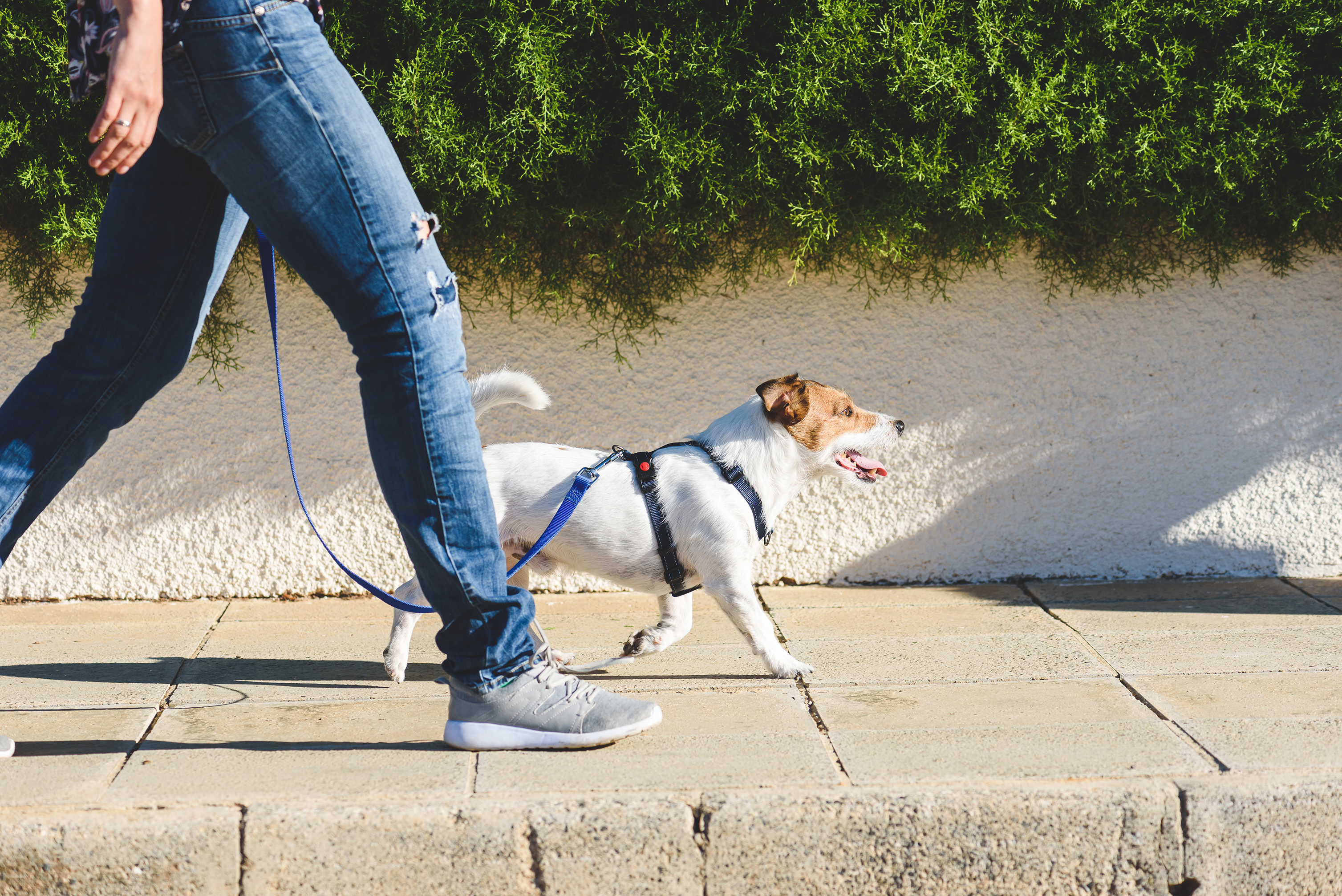 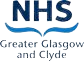 Idea:  Re-frame the idea 
of exercise, consider all
 activity as exercise.
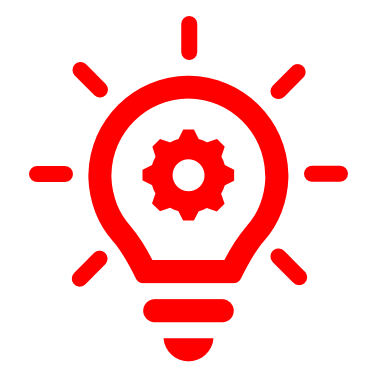 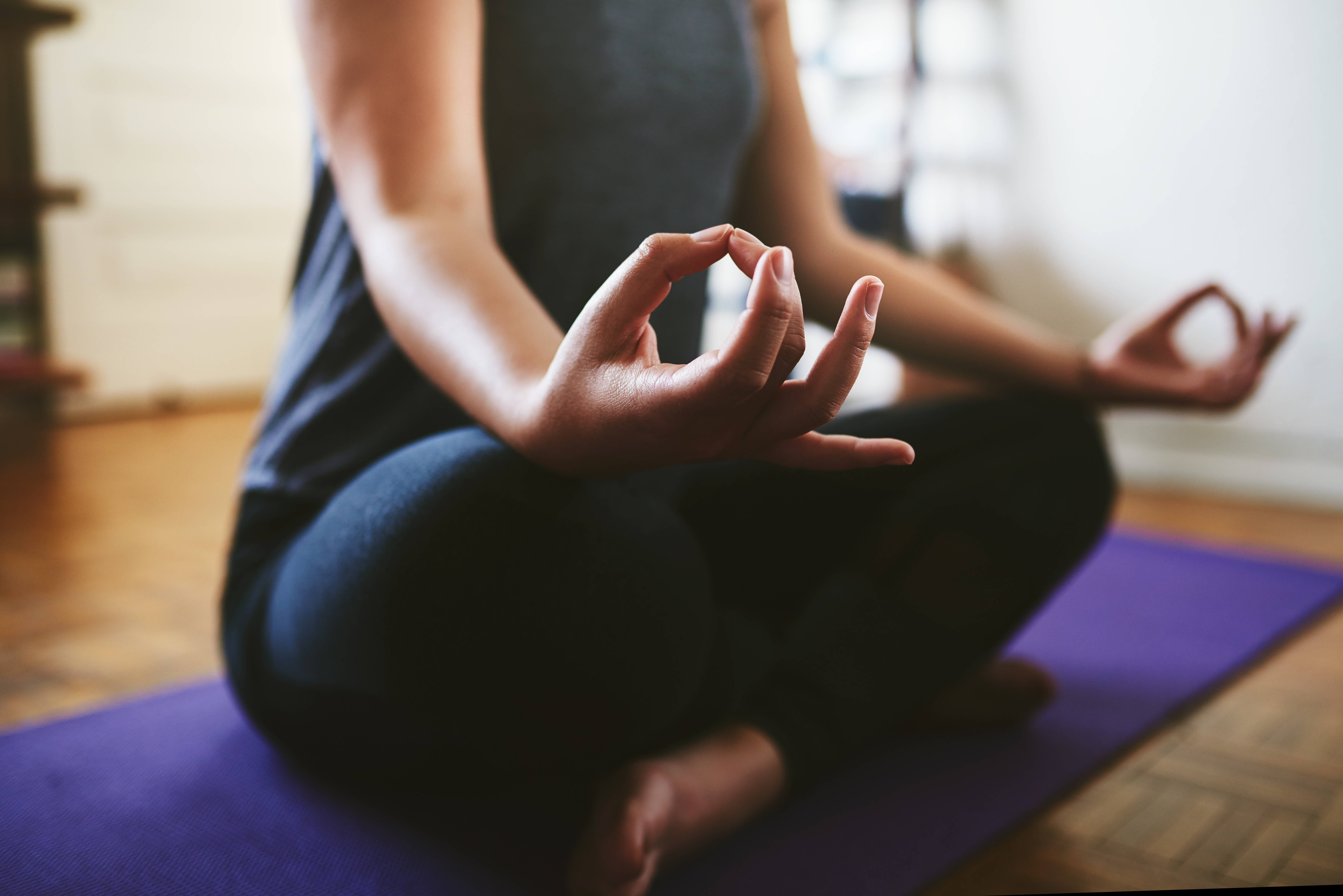 Promotes sleep
Reduces Stress
Maintains Conditioning
Boosts mood (happy hormones)
Promotes Strength and Movement
Reduces Stiffness.
BENEFITS OF EXERCISE
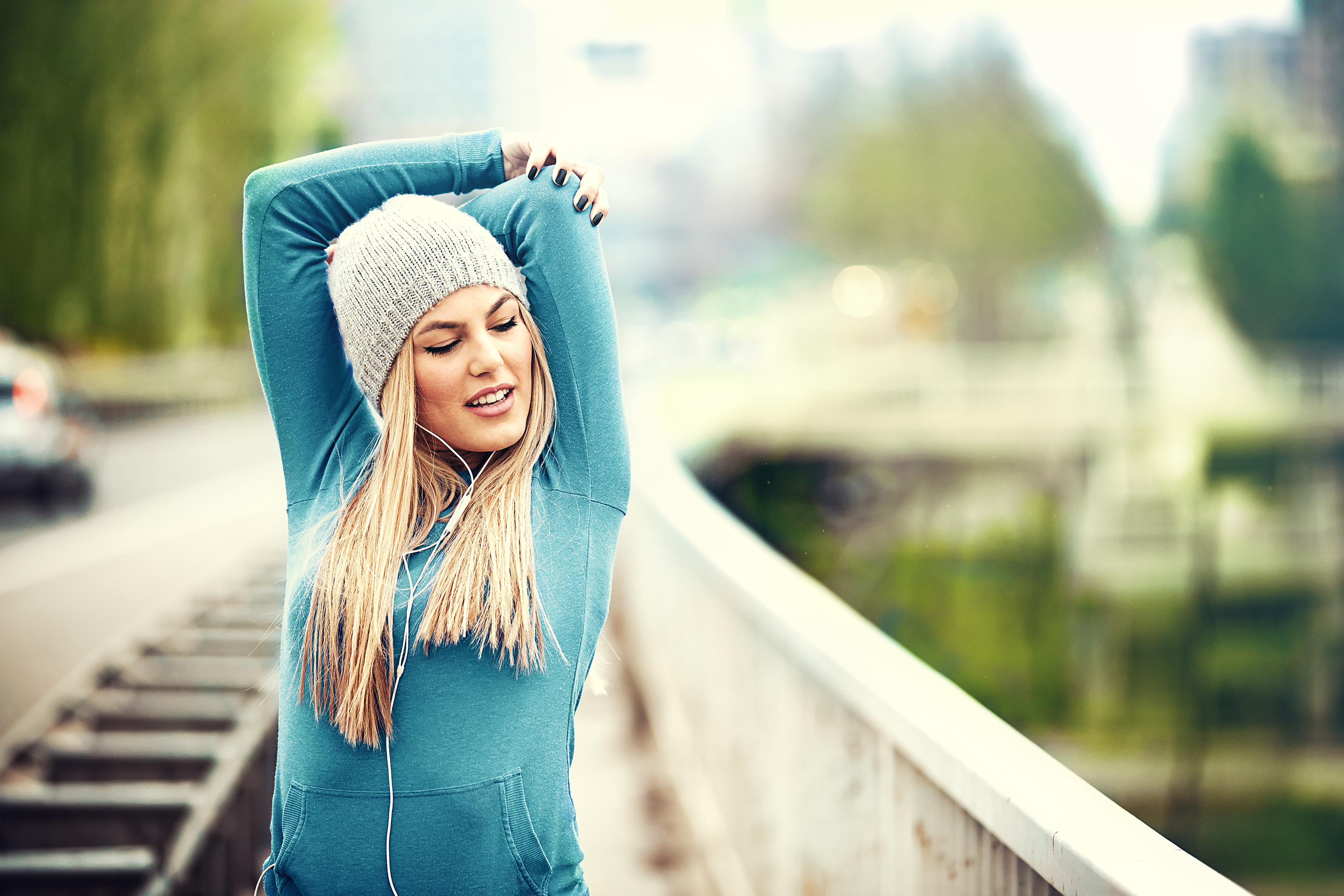 [Speaker Notes: " physical activity that you do to make your body strong & healthy"   (Cambridge Dictionary)



Exercise is different to physical activity. Exercise is planned, structured, repetitive and intentional movement intended to improve or maintain physical fitness. Physical activity is any bodily movement produced by muscles that results in energy expenditure. Physical fitness is a set of attributes that are either health- or skill-related. Exercise and physical activity are often recommended as public health and rehabilitation interventions to prevent, manage or improve diseases, health related challenges, disability, quality of life and well-being. 
Exercise — Long COVID Physio


Gentle stretching
Going for a short walk
Suzy Bolt Yoga
https://youtu.be/6MQO8YGC6PM

Mindful walk]
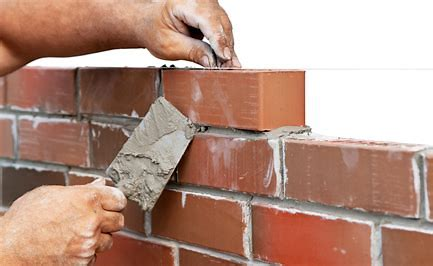 Making Changes
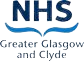 Change Only One Thing at a Time
Identify Why You Want to Change 
Understand How the Behaviour Serves You
Sit with the discomfort
Take Baby Steps
Set no time limits but do review.
[Speaker Notes: Change Only One Thing at a Time
Identify Why You Want to Change 
Understand How the Behavior Serves You
Sit with the discomfort
Take Baby Steps
Set no time limits but do review.


6 Steps for Personal Change | Psychology Today]
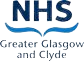 KEY POINTS
We have 4 main energy types: 
physical, mental, social and cognitive. 
Fatigue is individual to you. 
Fatigue is a complex symptom that can vary hour by hour or day by day. 
The first step to managing your fatigue is to accept where you are starting.
Use your Activity diary to start managing your fatigue.
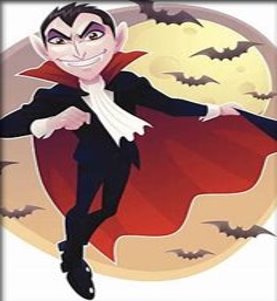 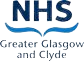 Thank you!
Any Questions?
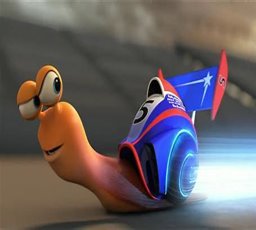 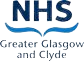 SUPPORT
Tiredness and fatigue - NHS (www.nhs.uk)
How I Manage My Many Energy Envelopes | ME/CFS & Fibromyalgia Self-Help (cfsselfhelp.org)
Exercise — Long COVID Physio
6 Steps for Personal Change | Psychology Today
The Challenges of Living with an Invisible Illness | Psychology Today
How I Manage My Many Energy Envelopes | ME/CFS & Fibromyalgia Self-Help (cfsselfhelp.org)
Long Covid recovery: tips for fatigue and breathlessness - BHF
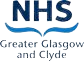 SUPPORT
How I Manage My Many Energy Envelopes | ME/CFS & Fibromyalgia Self-Help (cfsselfhelp.org)
Exercise — Long COVID Physio
6 Steps for Personal Change | Psychology Today
The Challenges of Living with an Invisible Illness | Psychology Today
How I Manage My Many Energy Envelopes | ME/CFS & Fibromyalgia Self-Help (cfsselfhelp.org)
Myalgic Encephalomyelitis (or Encephalopathy) / Chronic Fatigue Syndrome (ME/CFS) | British Dietetic Association (BDA)
The Free Mindfulness Project
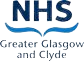 SUPPORT - Apps
Insight Timer - #1 Free Meditation App for Sleep, Relax & More
BellyBio: Interactive breathing (by Relaxline)Get some headspace (free 10 day trial)ActiveME – activity diary Relax and sleep by Glenn HarroldCalm - The #1 App for Meditation and SleepVisible - Activity tracking for Long Covid and ME/CFS (makevisible.com)